4 becas predoctorales
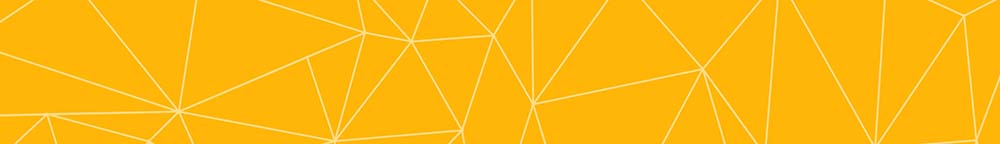 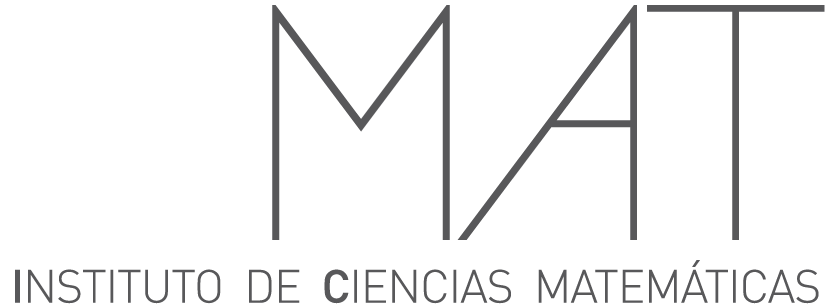 Se convocan 4 contratos predoctorales financiados por la fundación “La Caixa”.
Salario bruto:
primer año: 18.546,56 €
segundo año: 19.303,56 €
tercer año: 20.666,16 €
cuarto año: 22.558,67 €
Con una dotación adicional anual de 1.500 € cada uno de los dos primeros años  y de 1.700 € cada uno de los dos últimos años, para sufragar gastos de matricula, libros, programas informáticos, suscripciones, viajes y desplazamientos y cualquiera otros derivados de la actividad científica o académica del investigador.
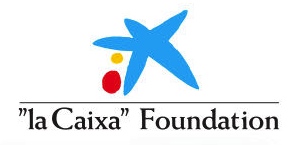 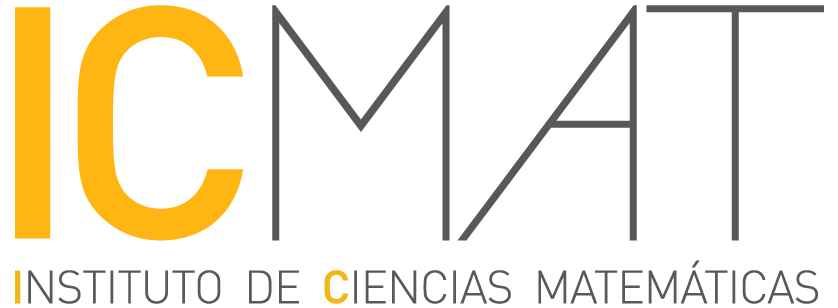 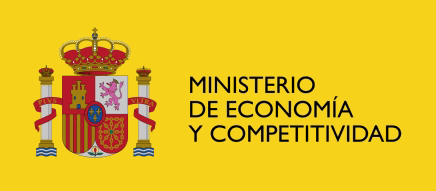 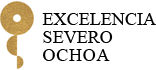 Requisitos de los solicitantes
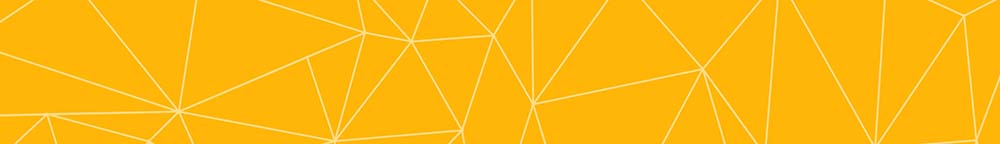 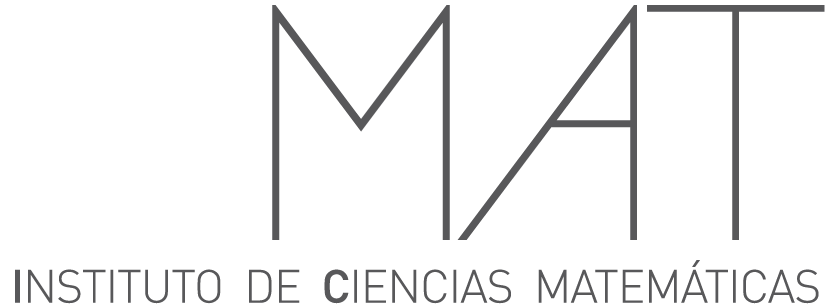 La convocatoria está dirigida a estudiantes españoles y extranjeros que hayan finalizado, con posterioridad al 31 de octubre de 2011, los estudios universitarios que cualifican, para el acceso a las enseñanzas de tercer ciclo o estudios Oficiales de Postgrado. 
Los contratos predoctorales no podrán ser concedidos a estudiantes, investigadores o doctores que hayan tenido una relación científica con el ICMAT de más de seis meses consecutivos antes de la fecha límite de presentación de las solicitudes de la presente convocatoria. 
Es necesario estar admitido o en proceso de admisión en un programa de doctorado.
No haber sido contratado con anterioridad en esta modalidad de contrato predoctoral por un tiempo superior a cuatro años, salvo en el caso de personas con discapacidad.
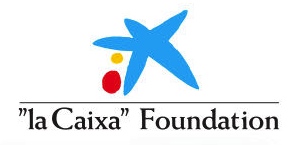 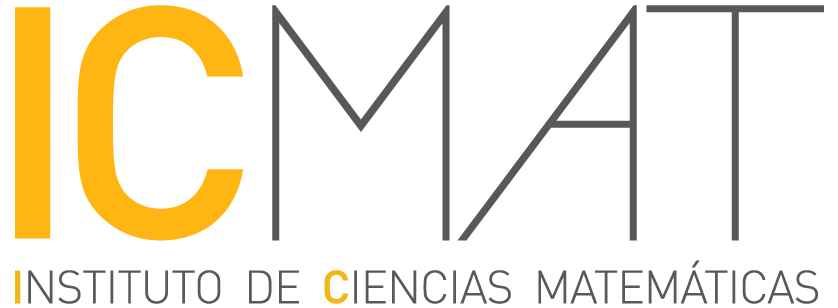 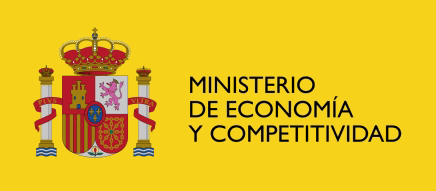 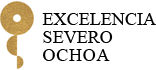 Documentación necesaria
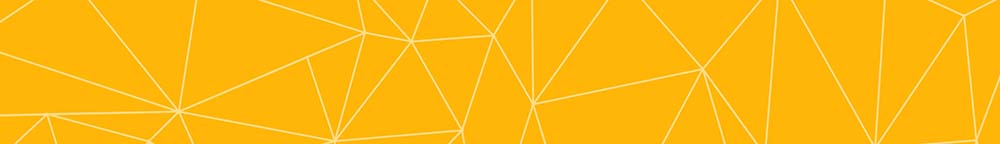 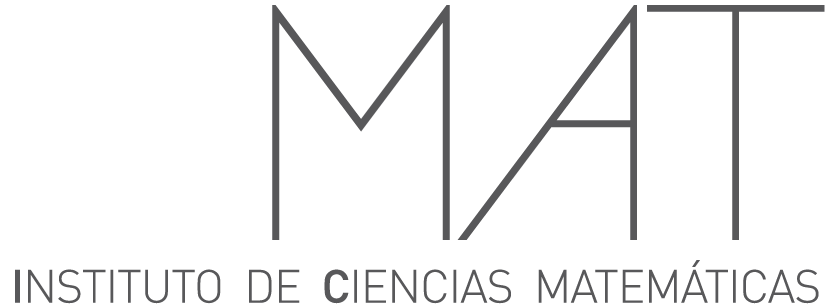 Modelo de solicitud (Anexo III de la convocatoria)
Documentación acreditativa de los méritos del candidato
Fotocopia compulsada de la titulación
Currículum vitae del candidato (Anexo II de la convocatoria)
Fotocopia compulsada del certificado de notas
Escrito de admisión al programa de doctorado
Declaración responsable del solicitante de no haber sido contratado con anterioridad en esta modalidad de contrato predoctoral durante un tiempo superior a cuatro años (Anexo V).
Declaración responsable de no haber disfrutado de una ayuda convocada al amparo del R.D. 63/2006, de 27 de enero o de otras ayudas de naturaleza análoga por un periodo superior a 12 meses (Anexo VI)
Los aspirantes con discapacidad deberán adjuntar Dictamen Técnico Facultativo
Documento que acredite la condición de nacionalidad siempre que le sea requerido según la convocatoria.
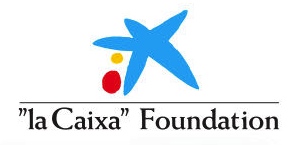 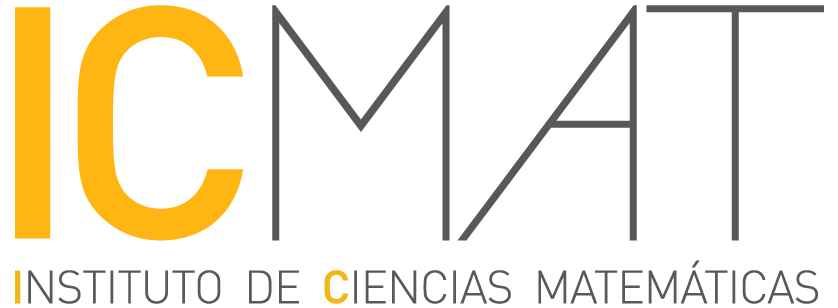 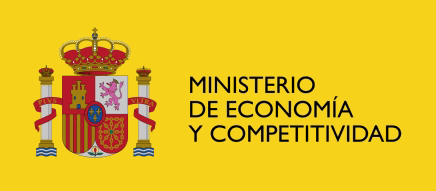 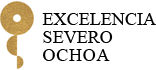 Presentación de solicitudes
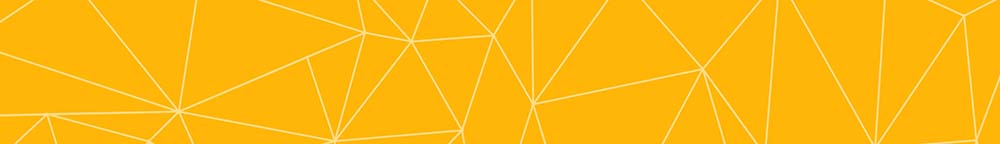 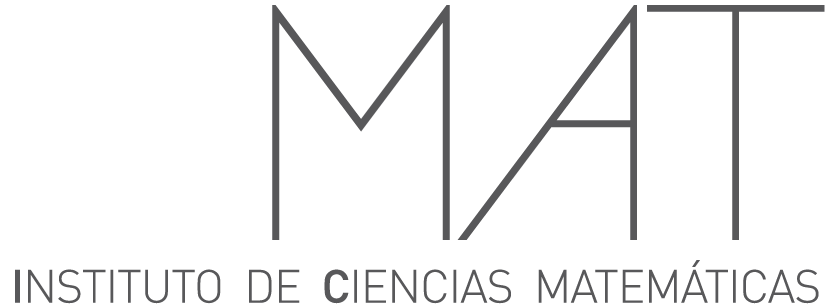 Las solicitudes deberán presentarse en uno de los siguientes lugares:
Personalmente por el interesado en:
En el Registro General de la Agencia Estatal Consejo Superior de Investigaciones Científicas, calle Serrano, nº 117, 28006 Madrid
En una oficina de Correos de España (en este caso se hará en sobre abierto para que la instancia sea fechada y sellada por el empleado antes de ser certificada.
En las oficinas de  la Embajada Española o Consulado Español http://www.exteriores.gob.es/Portal/en/ServiciosAlCiudadano/Paginas/EmbajadasConsulados.aspx
Telemáticamente, a través del Registro Electrónico en la aplicación informática disponible en la sección Trámites de la Sede Electrónica: https://sede.csic.gob.es/registro-electronico/procedimientos
O en la forma establecida en el artículo 38.4 de la Ley 30/1992, de 26 de noviembre, de Régimen Jurídico de las Administraciones Publicas y Procedimiento Administrativo Común http://www.boe.es/buscar/doc.php?id=BOE-A-1992-26318
Información adicional
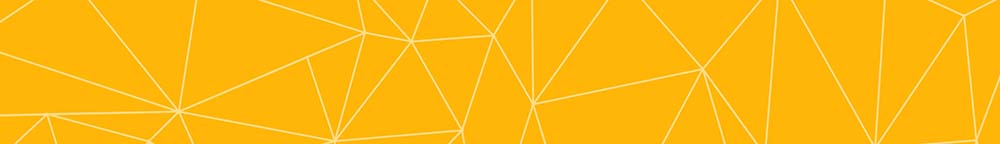 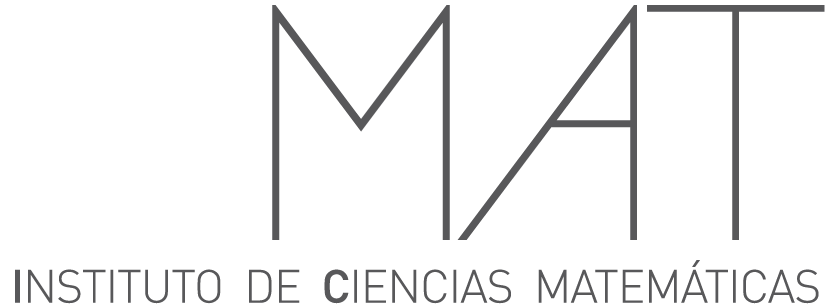 Para más información consultar la siguiente página web:

http://www.icmat.es/resources/employment/laCaixa-fellowships

Persona de contacto:

Esther Fuentes
Severo Ochoa Manager
esther.fuentes@icmat.es
912999705
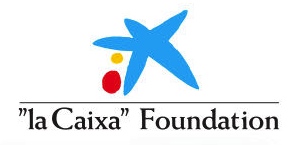 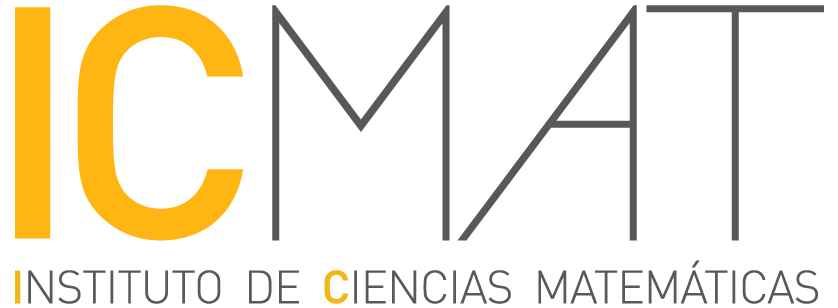 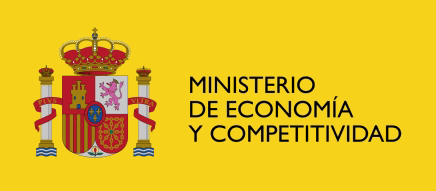 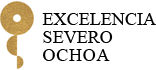